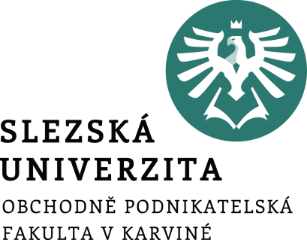 ROZPOČETNICTVÍ
Ing. Markéta Šeligová, Ph.D.
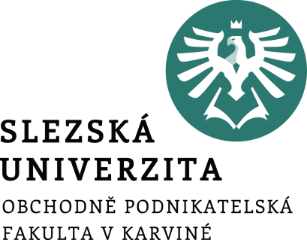 ROZPOČETNICTVÍ – II.
Ing. Markéta Šeligová, Ph.D.
Příklad
Společnost ABC vyrábí tekutá mýdla. Cena 1 litru mýdla je 70 Kč.

60 % zákazníků tvoří maloodběratelé, kteří platí při nákupu a ostatní zákazníci jsou velkoodběratelé, kteří hradí své závazky za měsíc po dodávce.
[Speaker Notes: csvukrs]
Příklad
Plán prodeje mýdla (v tis. litrech) je uveden v následující tabulce.
[Speaker Notes: csvukrs]
Příklad
Sestavte rozpočet tržeb za druhé čtvrtletí.

Sestavte rozpočet inkasa tržeb za druhé čtvrtletí.
[Speaker Notes: csvukrs]
Řešení
[Speaker Notes: csvukrs]
Řešení
Rozpočtované tržby ve druhém čtvrtletí budou  činit       115 000 tis. Kč 

Rozpočtované příjmy (inkaso tržeb) společnosti budou činit 114 940 tis. Kč.
[Speaker Notes: csvukrs]
Děkuji za pozornost